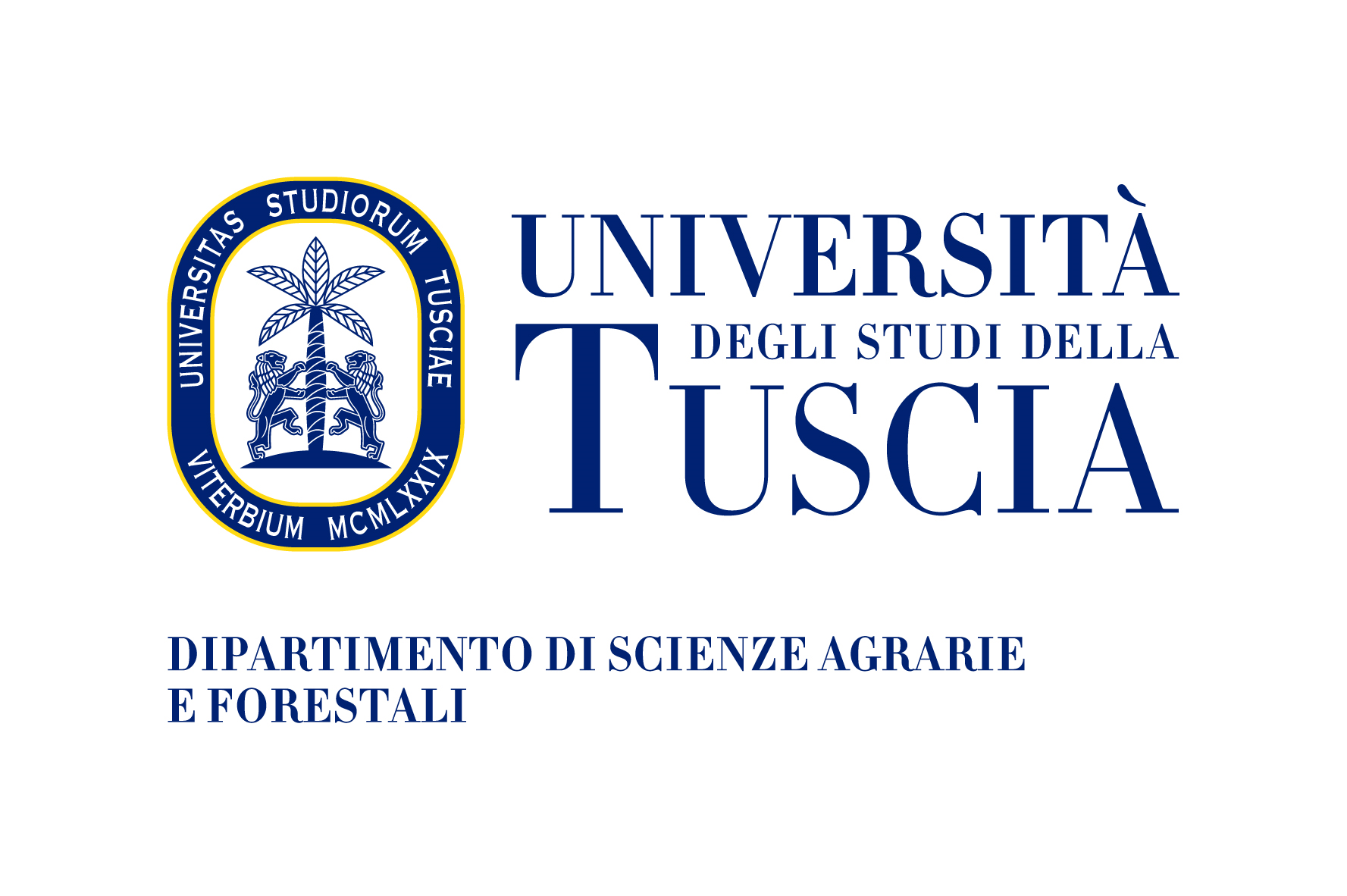 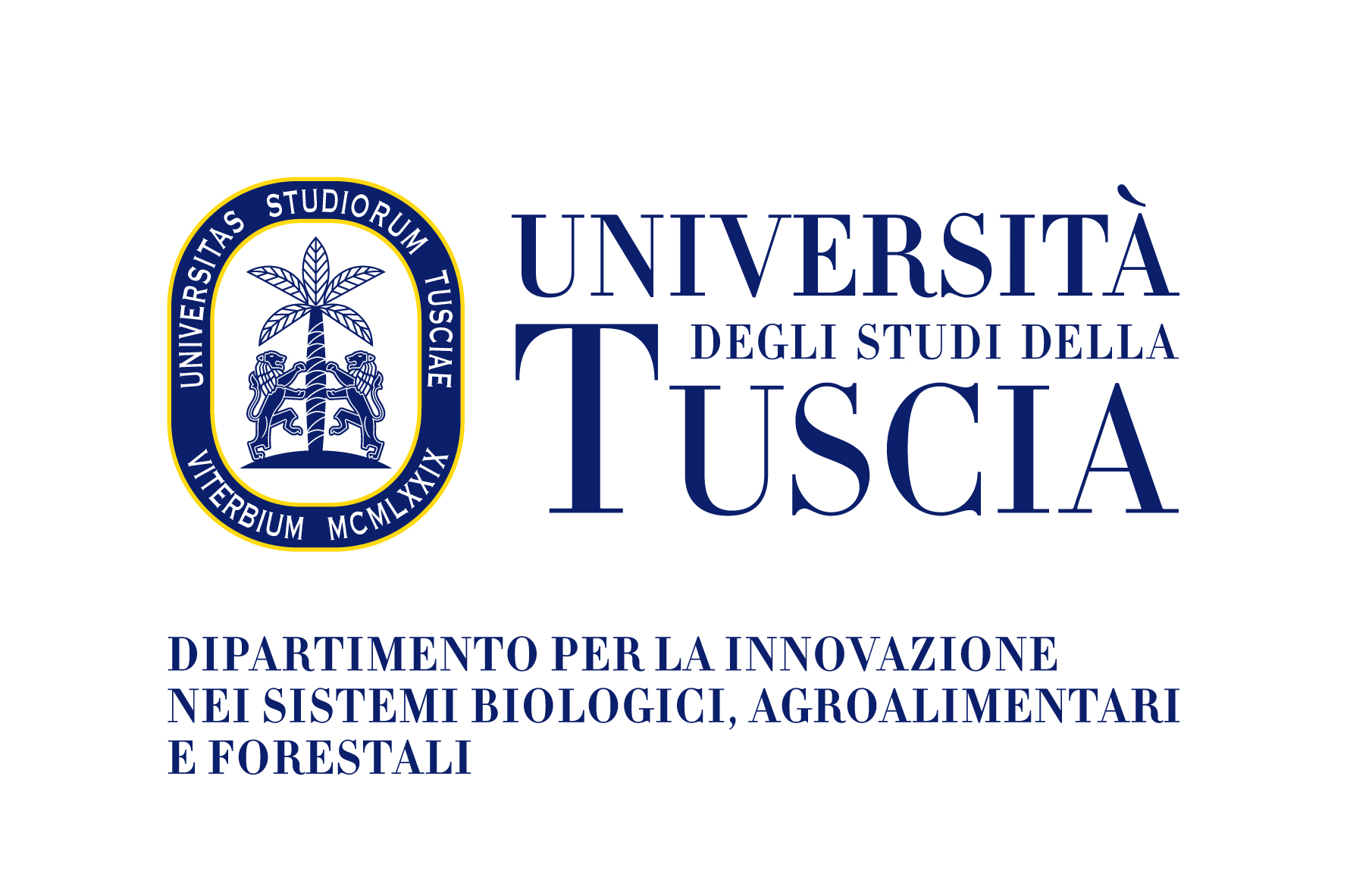 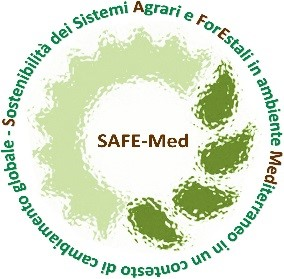 LOGO
LOGO
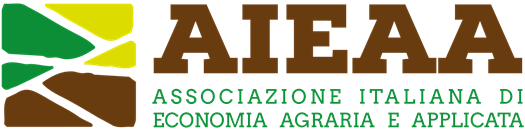 11th AIEAA Conference "CAP, Farm to Fork and Green Deal: policy coherence, governance and future challenges, Viterbo 16-17 June 2022
[Title style: Calibri 60, bold, Centered]
[Author style: Calibri 40, Centered]
[Affiliation style: Calibri 32, Italic, Centered]
Poster Size: A0 
(841mm x 1189 mm)
portrait